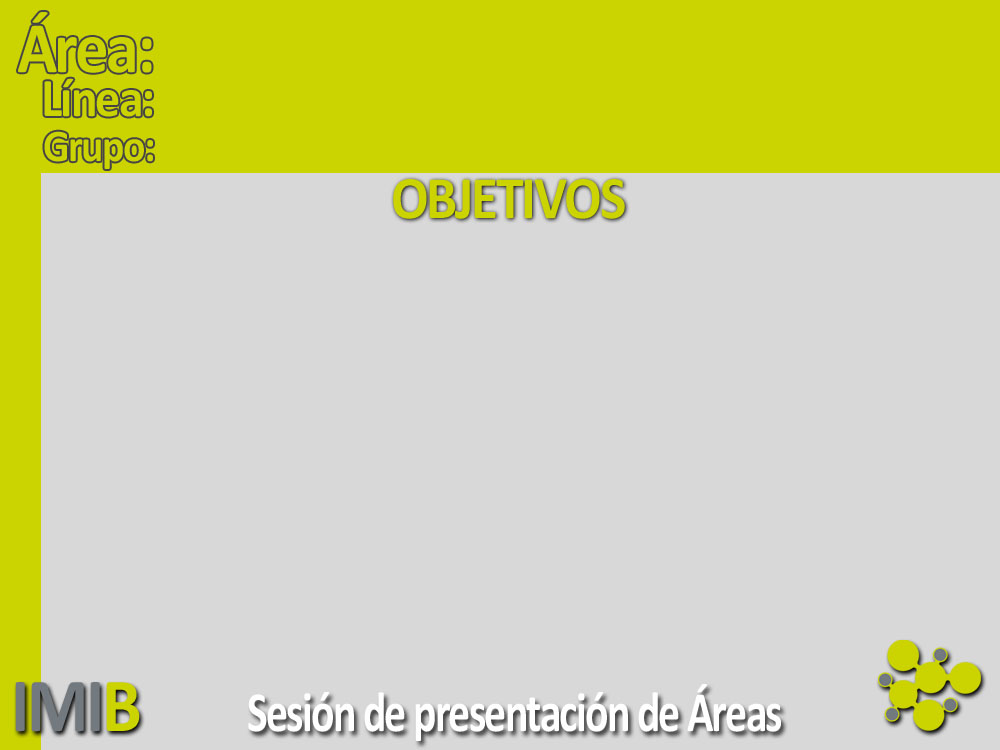 BIOTECNOLOGÍA. APLICACIONES SANITARIAS DE BIOCIENCIAS
BIOTECHNOLOGICAL DESIGN OF NOVEL HEALTH-PROMOTING COMPOUNDS
[GI/IMIB/C071/2011] - BIOQUIMICA Y BIOTECNOLOGIA ENZIMATICA
Búsqueda de sustancias bioactivas con posible utilidad biosanitaria 

Aislamiento de plantas, síntesis biotecnológica mediante enzimas y caracterización molecular

Estabilización mediante encapsulación y testado en células y organismos modelo.
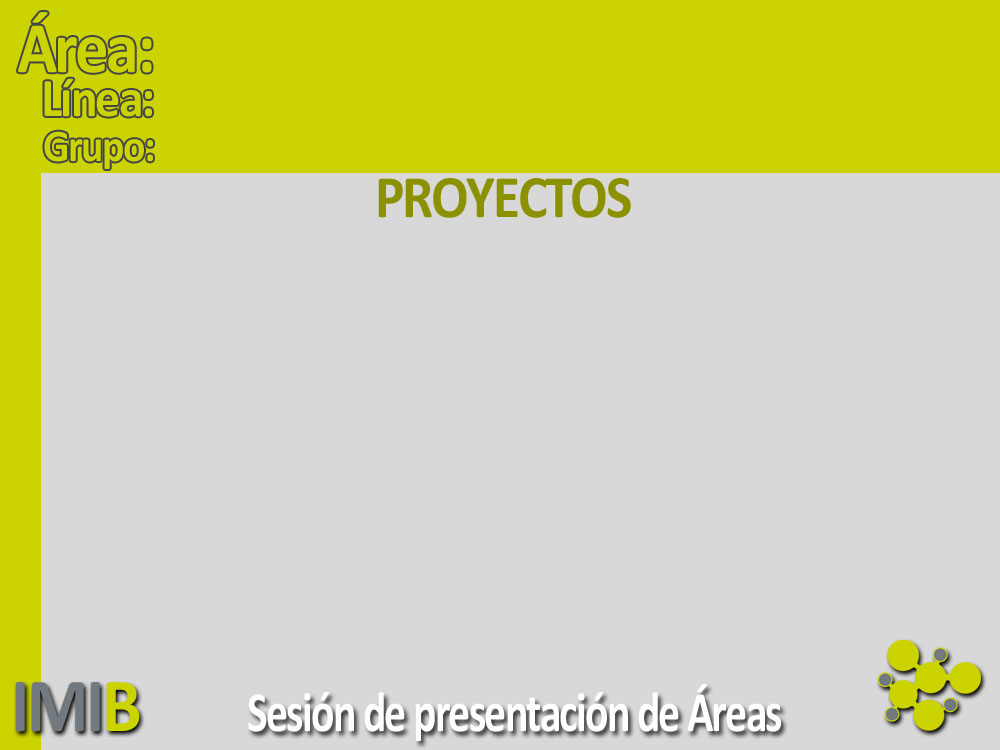 BIOTECNOLOGÍA. APLICACIONES SANITARIAS DE BIOCIENCIAS
BIOTECHNOLOGICAL DESIGN OF NOVEL HEALTH-PROMOTING COMPOUNDS
[GI/IMIB/C071/2011] - BIOQUIMICA Y BIOTECNOLOGIA ENZIMATICA
BIO2013-45336-R  PRODUCCIÓN Y SCREENING DE POTENCIADORES DE NAD+ COMO NUEVOS AGENTES TERAPÉUTICOS EN ENVEJECIMIENTO Y CÁNCER ENTIDAD: MINISTERIO DE ECONOMÍA Y COMPETITIVIDAD COMIENZO: 01/01/2014, FIN: 31/07/2017 
INVESTIGADORES PRINCIPALES      ALVARO SANCHEZ FERRER  OTROS INVESTIGADORES      MANUELA PEREZ GILABERT       JUANA MERCEDES CABANES COS Dos
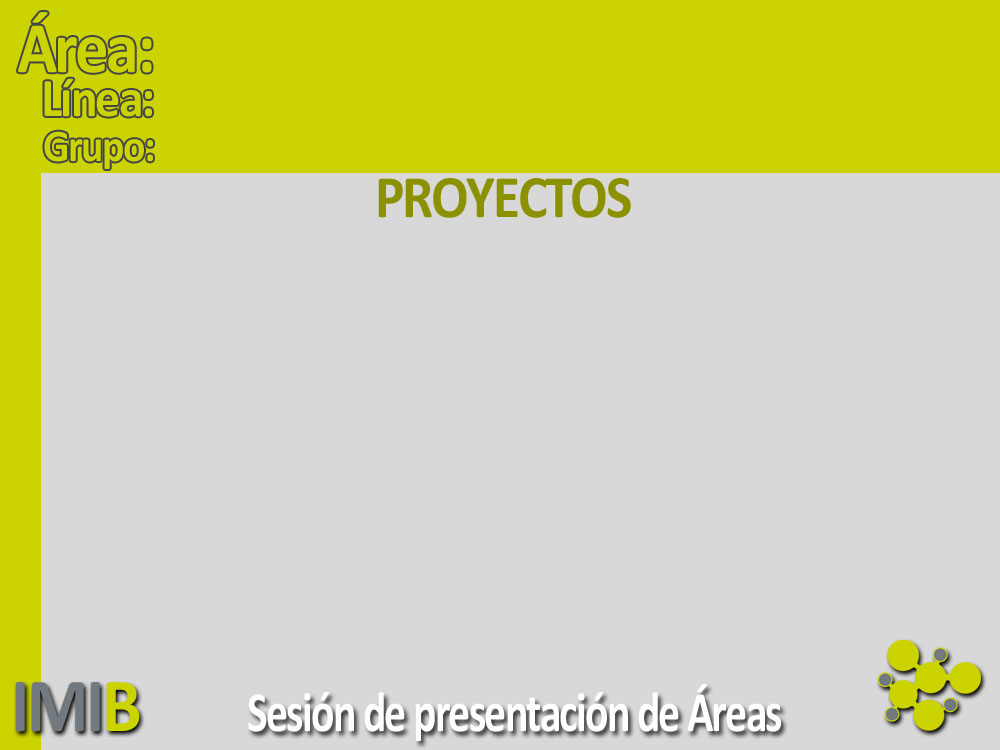 BIOTECNOLOGÍA. APLICACIONES SANITARIAS DE BIOCIENCIAS
BIOTECHNOLOGICAL DESIGN OF NOVEL HEALTH-PROMOTING COMPOUNDS
[GI/IMIB/C071/2011] - BIOQUIMICA Y BIOTECNOLOGIA ENZIMATICA
AGL2014-57431-P  PRODUCCIÓN BIOLÓGICA DE LOS PIGMENTOS ANTIOXIDANTES BETALAINAS Y EVALUACIÓN DE SU CAPACIDAD FUNCIONAL EN MODELO IN VIVO ENTIDAD: MINISTERIO DE ECONOMÍA Y COMPETITIVIDAD COMIENZO: 01/01/2015, FIN: 31/12/2017 
INVESTIGADORES PRINCIPALES      FRANCISCO GARCIA CARMONA  OTROS INVESTIGADORES      JOSEFA ESCRIBANO CEBRIAN       FERNANDO GANDIA HERRERO       JOSE MANUEL LOPEZ NICOLAS       MERCEDES JIMENEZ ATIENZAR       JUANA MERCEDES CABANES COS Uno
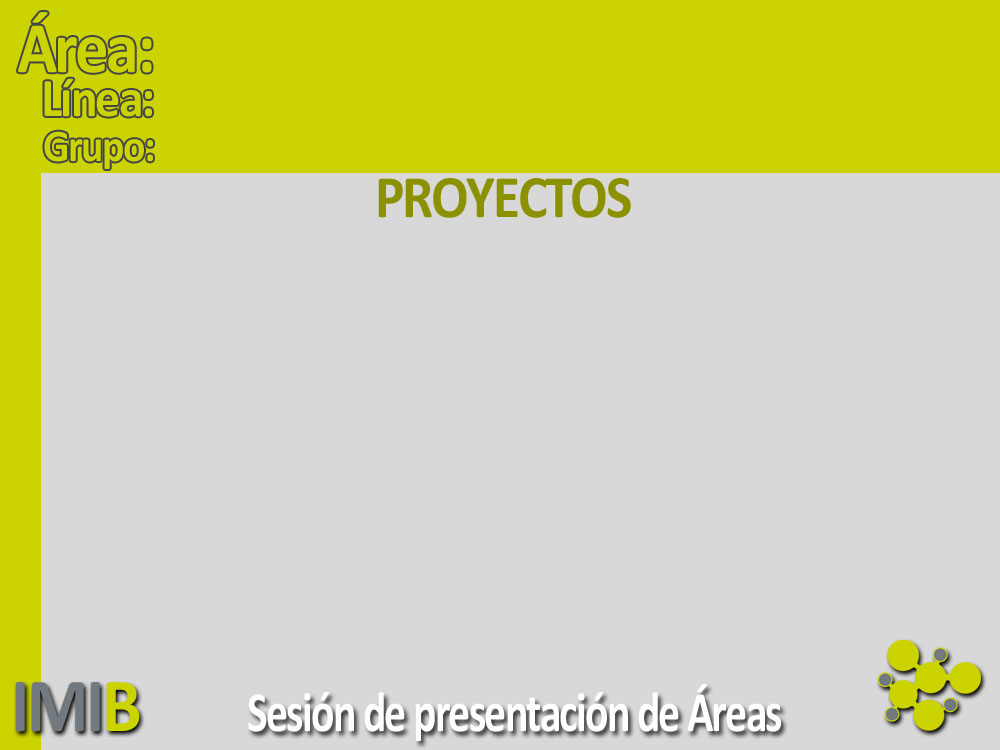 BIOTECNOLOGÍA. APLICACIONES SANITARIAS DE BIOCIENCIAS
BIOTECHNOLOGICAL DESIGN OF NOVEL HEALTH-PROMOTING COMPOUNDS
[GI/IMIB/C071/2011] - BIOQUIMICA Y BIOTECNOLOGIA ENZIMATICA
19893/GERM/15  BIOTECHNOLOGICAL DESIGN OF NOVEL HEALTH-PROMOTING COMPOUNDS: ENZYMATIC PRODUCTION, MOLECULAR STABILIZATION AND TESTING ENTIDAD: FUNDACION SENECA Ayudas a los Grupos y Unidades de Excelencia Científica de la Región de Murcia

COMIENZO: 01/01/2016, FIN: 31/12/2019 INVESTIGADORES PRINCIPALES      FRANCISCO GARCIA CARMONA  y ALVARO SANCHEZ FERRER  OTROS INVESTIGADORES      JUANA MERCEDES CABANES COS , JOSEFA ESCRIBANO CEBRIAN       FERNANDO GANDIA HERRERO,   MERCEDES JIMENEZ ATIENZAR       JOSE MANUEL LOPEZ NICOLAS,  MANUELA PEREZ GILABERT
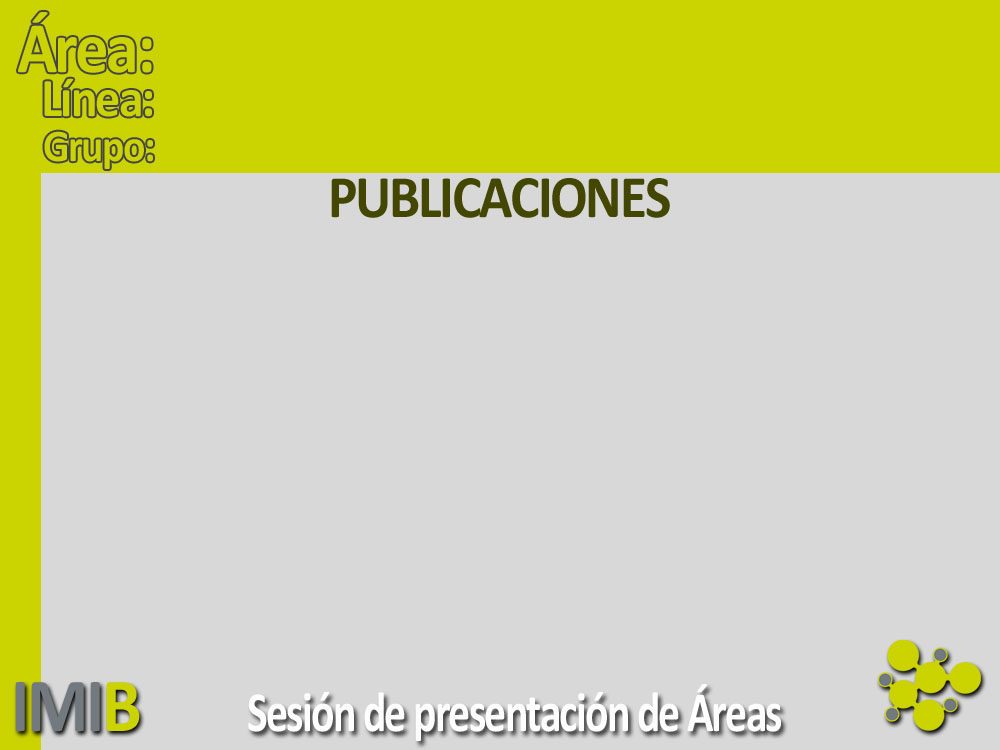 BIOTECNOLOGÍA. APLICACIONES SANITARIAS DE BIOCIENCIAS
BIOTECHNOLOGICAL DESIGN OF NOVEL HEALTH-PROMOTING COMPOUNDS
[GI/IMIB/C071/2011] - BIOQUIMICA Y BIOTECNOLOGIA ENZIMATICA
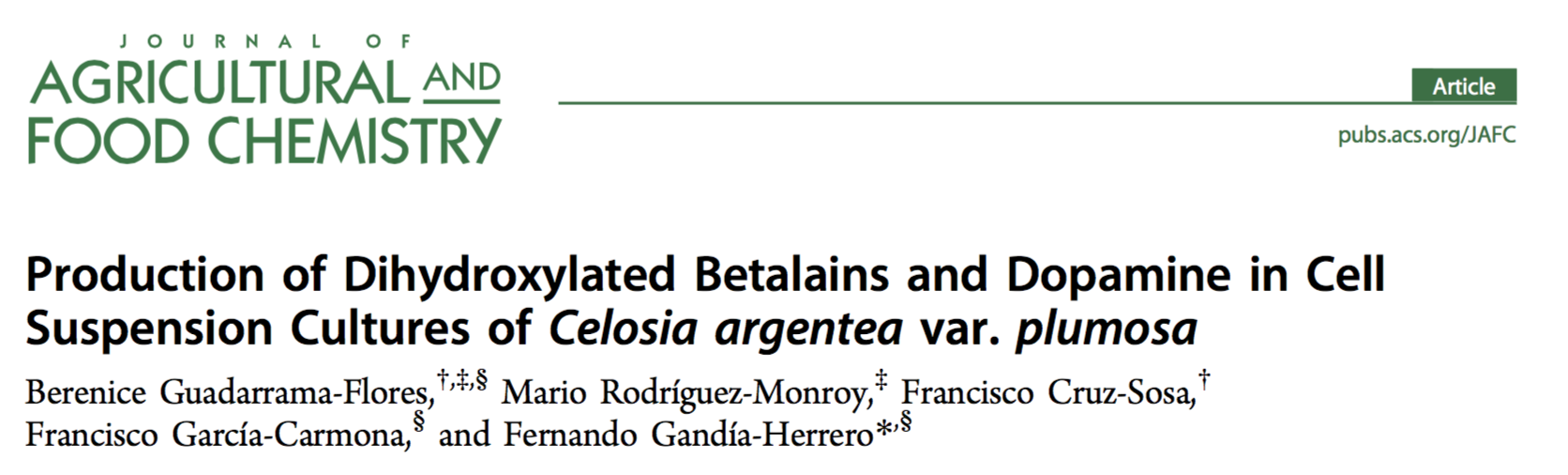 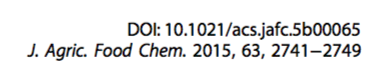 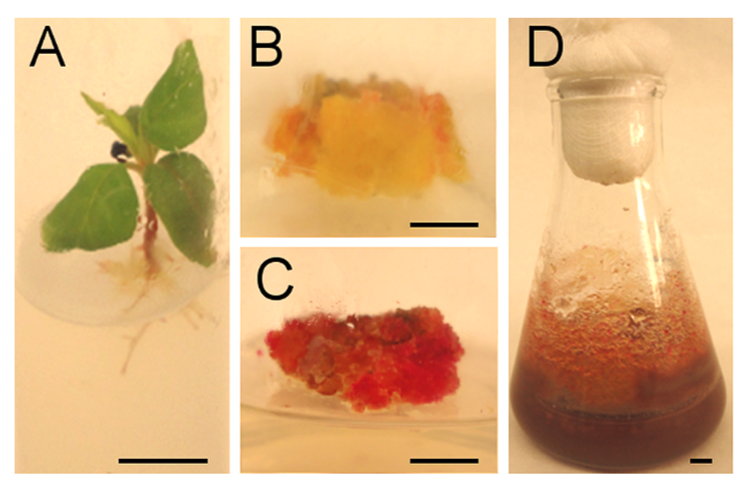 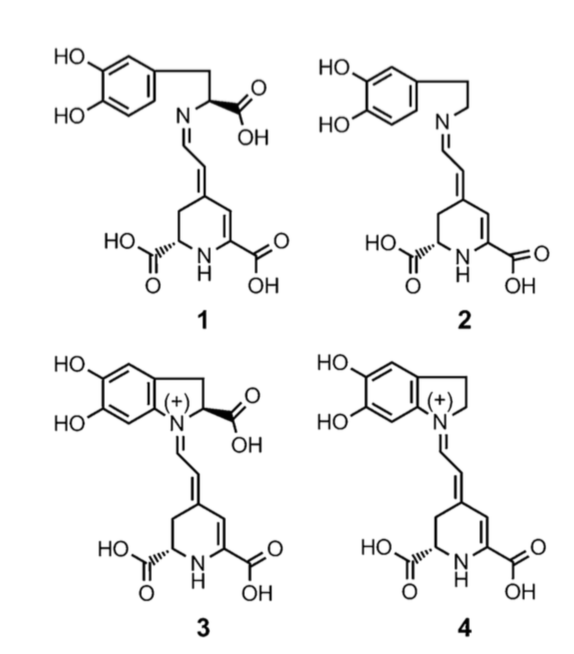 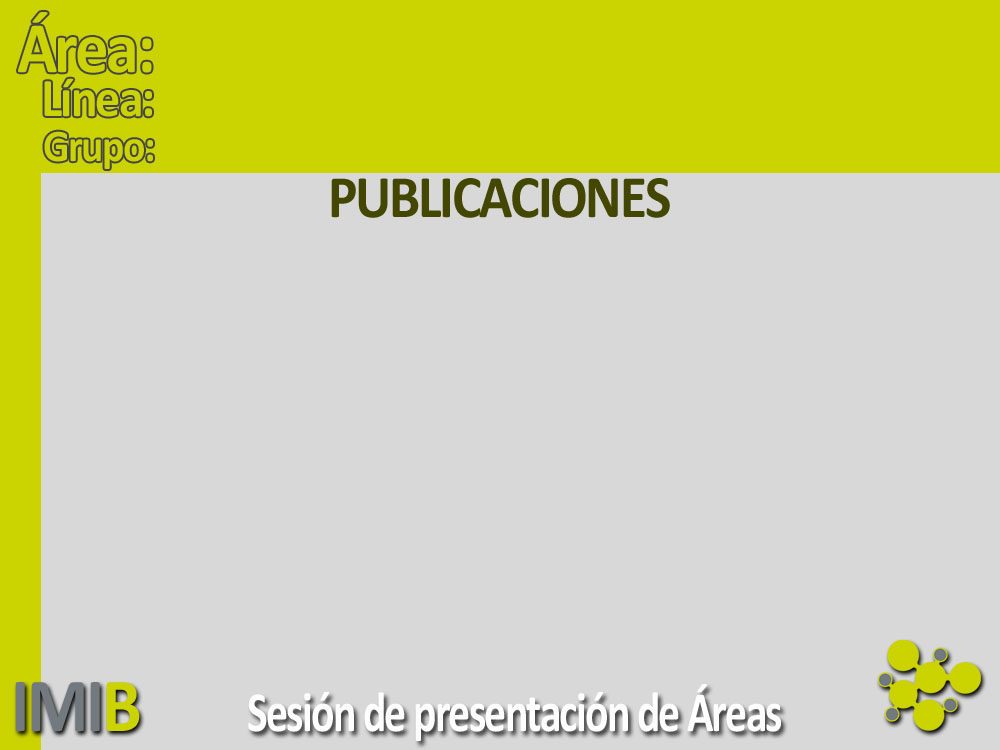 BIOTECNOLOGÍA. APLICACIONES SANITARIAS DE BIOCIENCIAS
BIOTECHNOLOGICAL DESIGN OF NOVEL HEALTH-PROMOTING COMPOUNDS
[GI/IMIB/C071/2011] - BIOQUIMICA Y BIOTECNOLOGIA ENZIMATICA
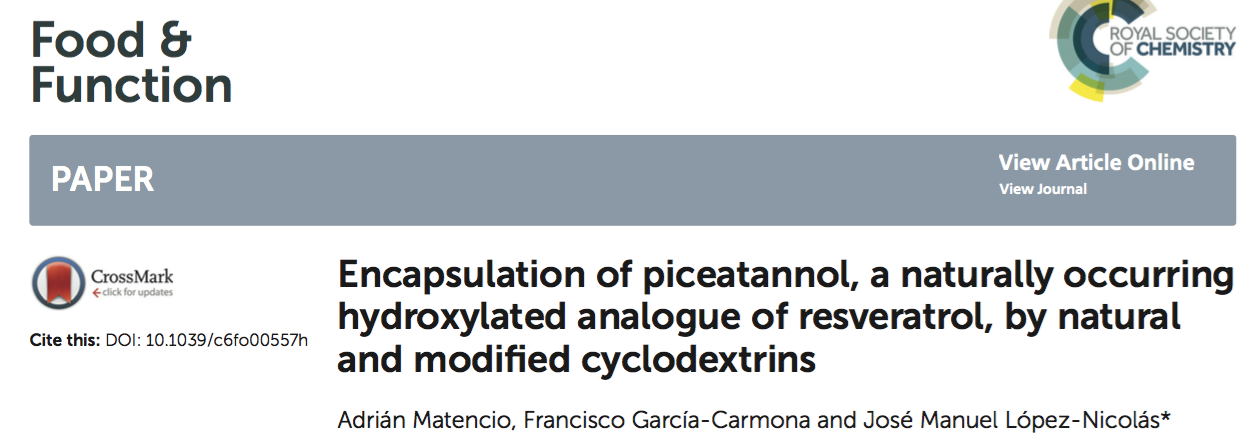 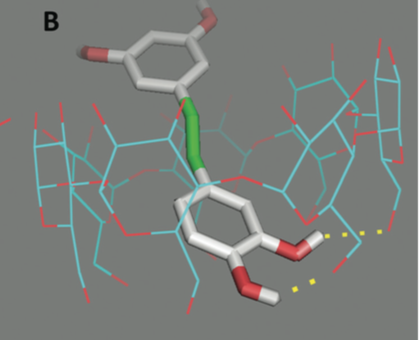 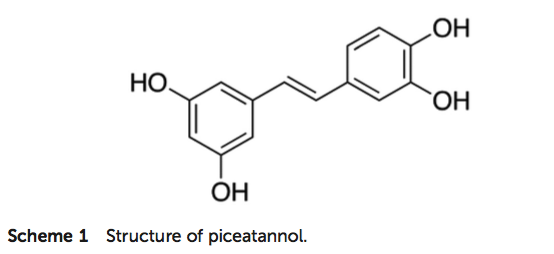 Food Funct. (2016 ) 7:2367-73.
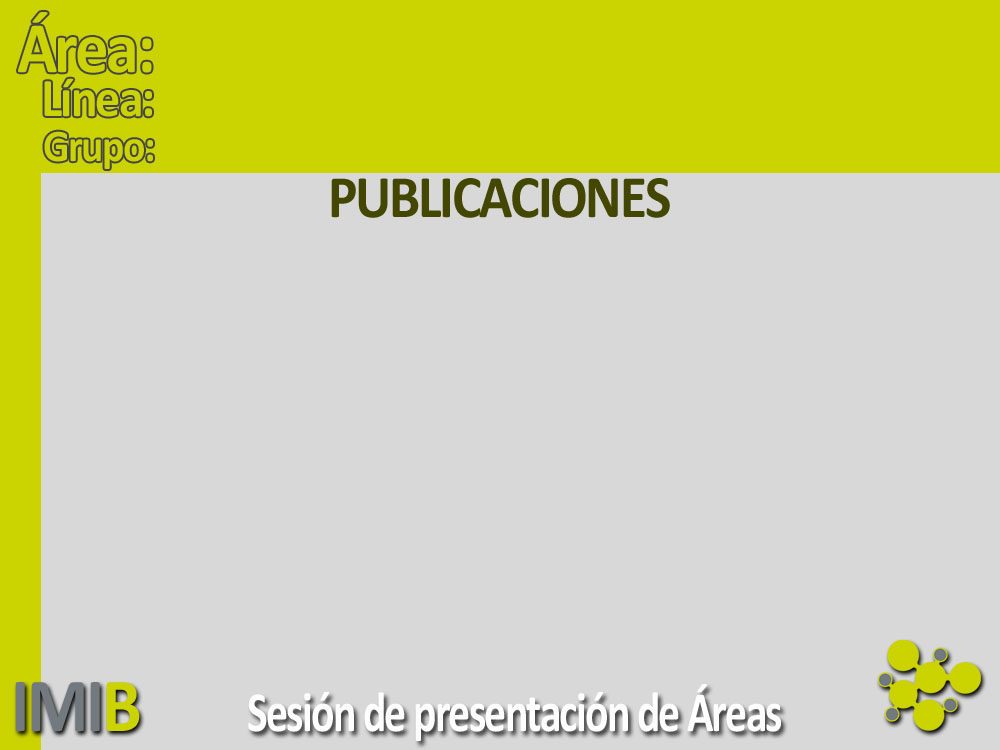 BIOTECNOLOGÍA. APLICACIONES SANITARIAS DE BIOCIENCIAS
BIOTECHNOLOGICAL DESIGN OF NOVEL HEALTH-PROMOTING COMPOUNDS
[GI/IMIB/C071/2011] - BIOQUIMICA Y BIOTECNOLOGIA ENZIMATICA
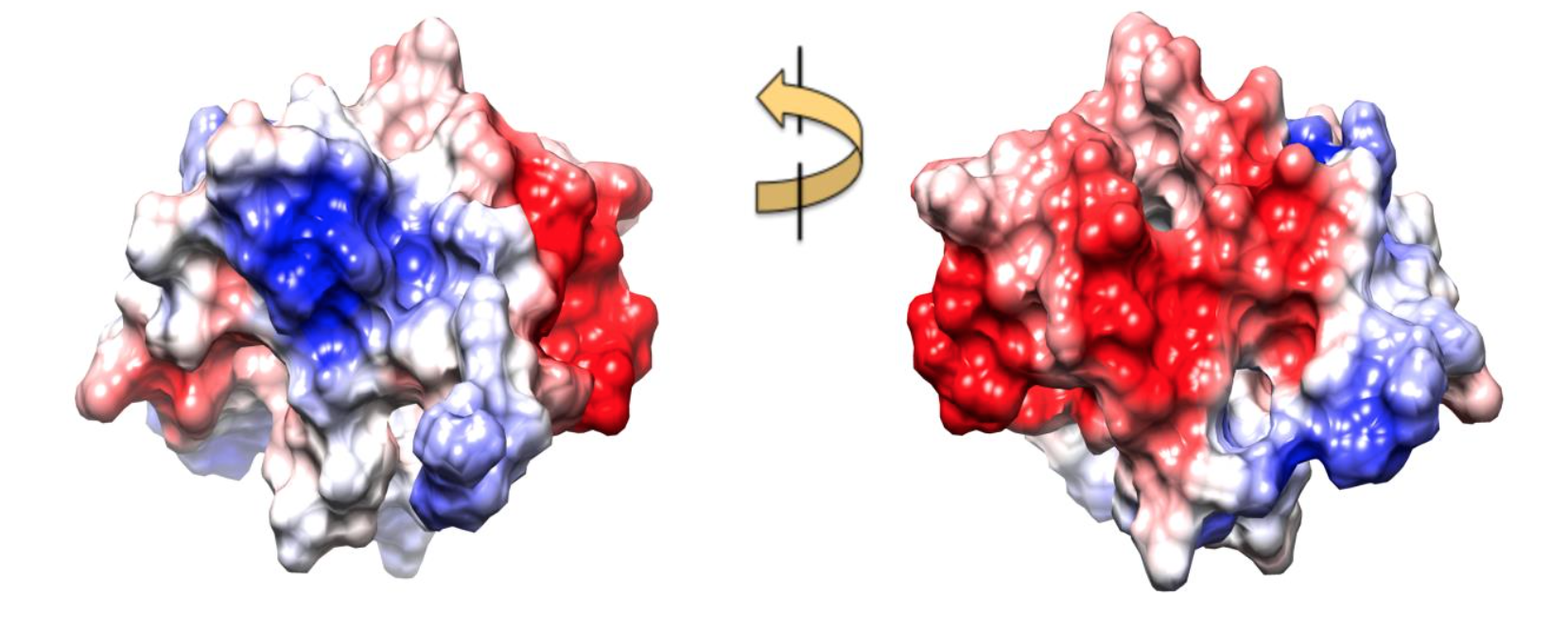 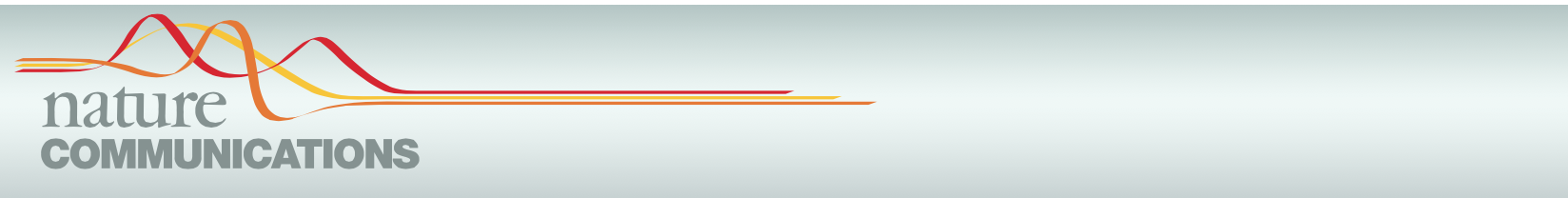 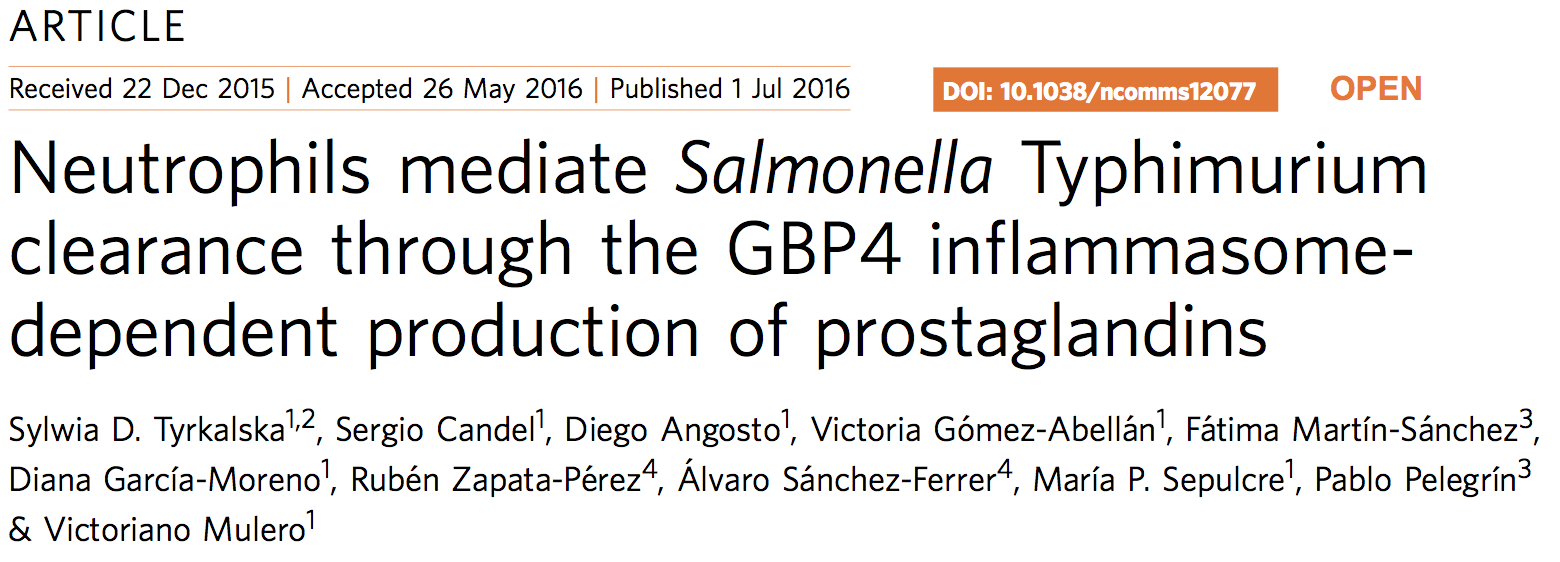 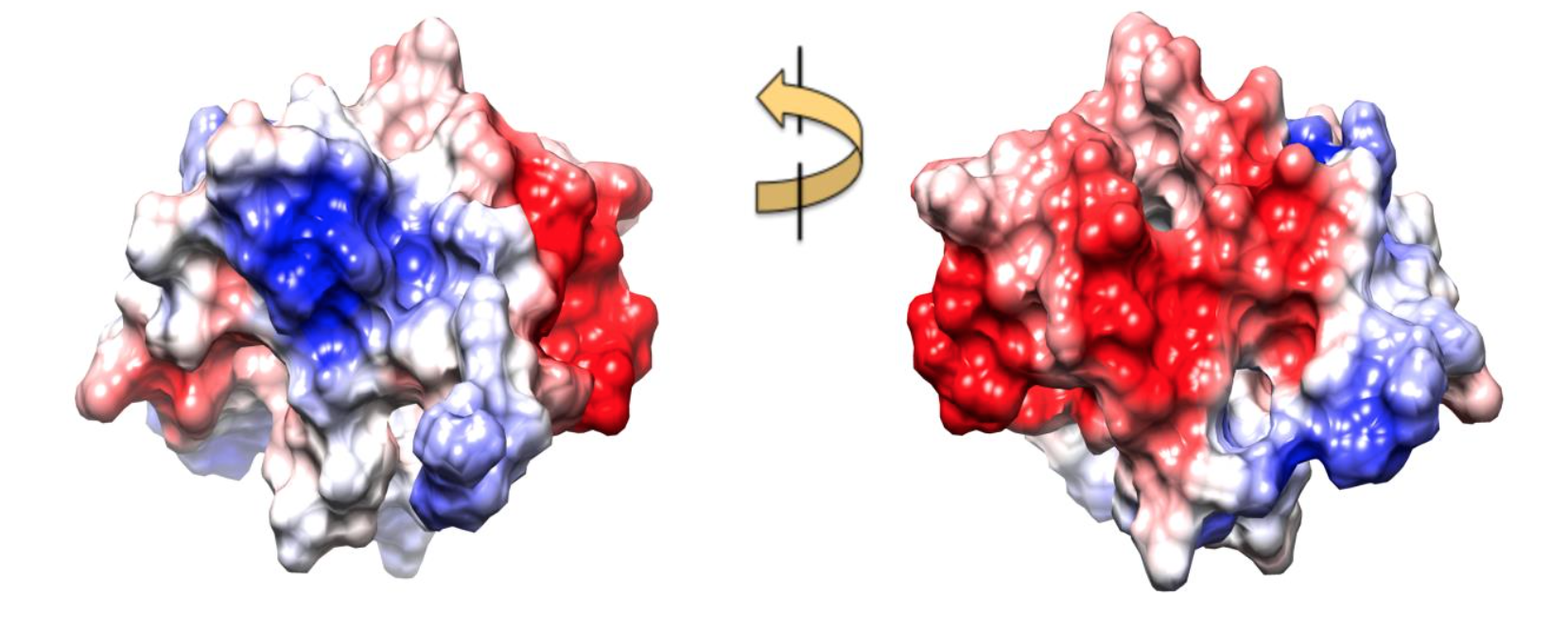 Nat Commun. (2016) 7:12077. doi: 10.1038/ncomms12077.